Virtual Care

December 14, 2018
Why is Telehealth important?
National/State Challenges
Poor Health Stats

Increase prevalence of chronic disease
Growing Mental Health Need (>44 M adults have AMI)
Aging population
Financial Pressure

Growing population on Medicaid/Medicare
More complexity of disease
Increased comorbidities and need for social services support
Workforce Shortage

Physician & NP shortage
Mental Health provider shortage
Malalignment of Providers to Population
The Future of Integrated Healthcare Delivery
Support services for Ascension focused on enhancing quality, service and experience through coordination and integration of access and navigation services, care management, clinical surveillance and virtual care services
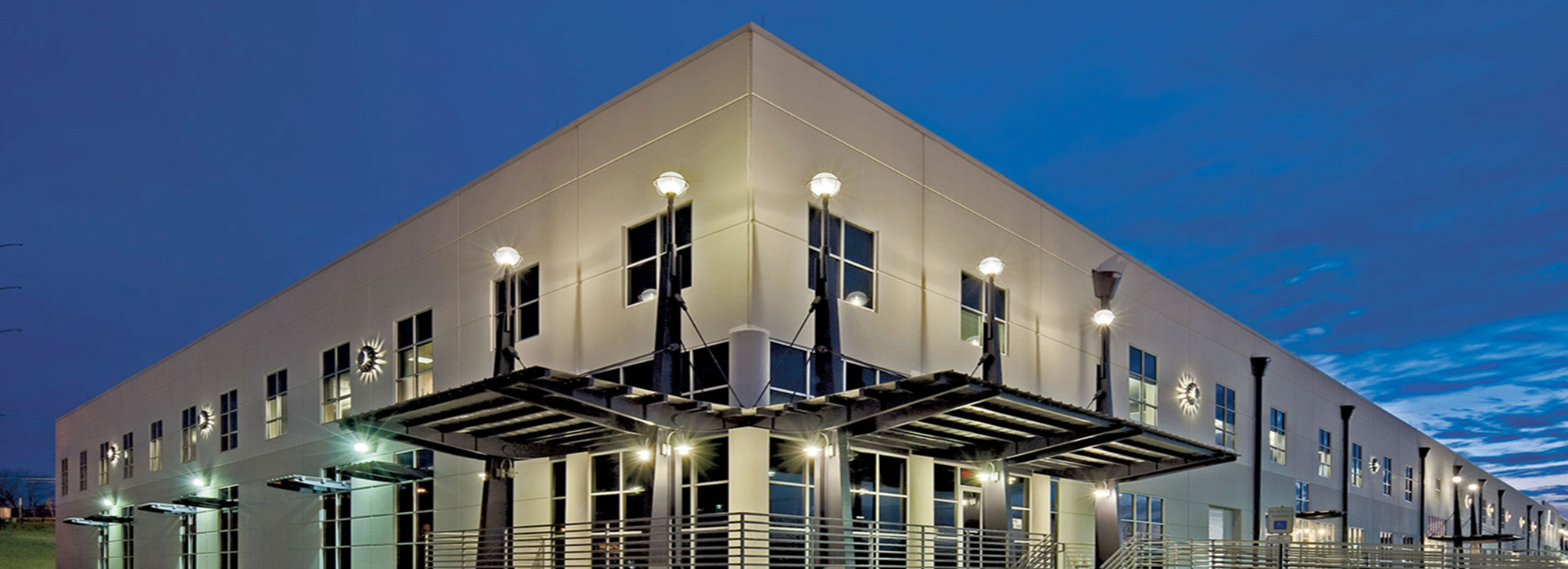 Virtual Care Across Ascension Care When and Where it is Needed
Virtual Care and Remote Care
Michigan
Wisconsin
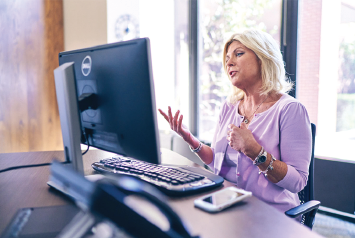 Indiana
Kansas
Connecticut
Illinois
Maryland
Oklahoma
Tennessee
Alabama
Care coordination/navigation
DTC Urgent Care telemedicine
Telemedicine – Neuro/Psych
Virtual Provider Office
Remote patient monitoring
Texas
Current Virtual Care Portfolio
Our Journey 2014-2018
The Cost of not rethinking how and where we deliver care….
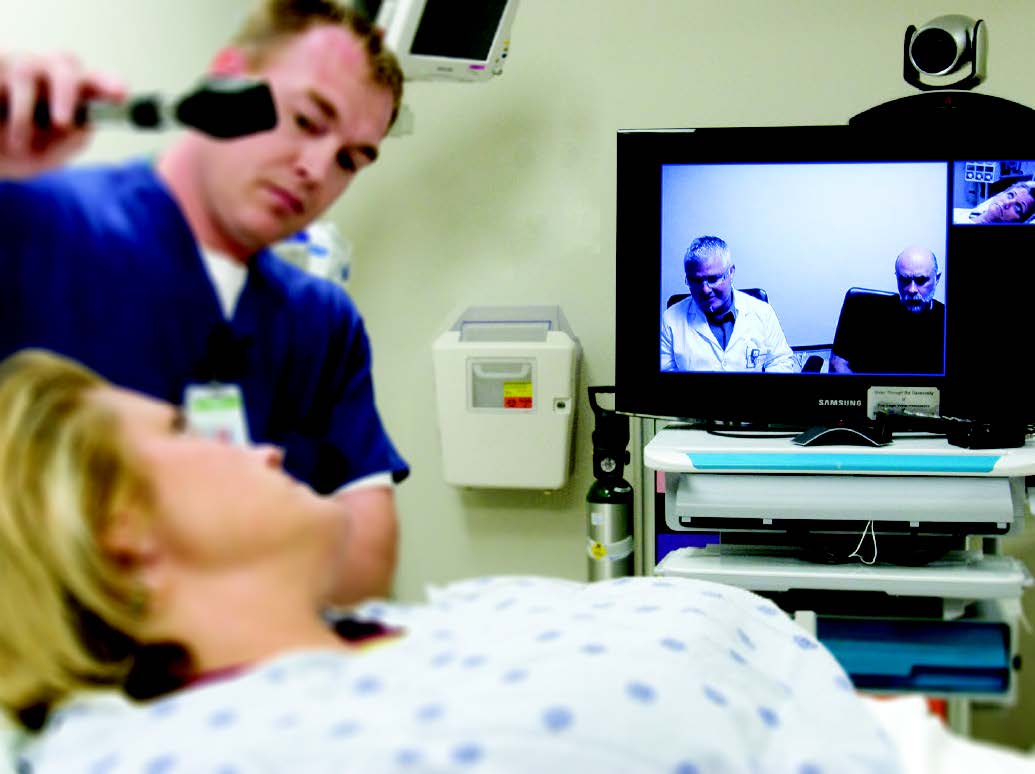 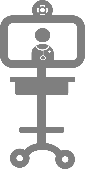 Telemedicine
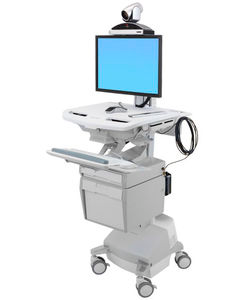 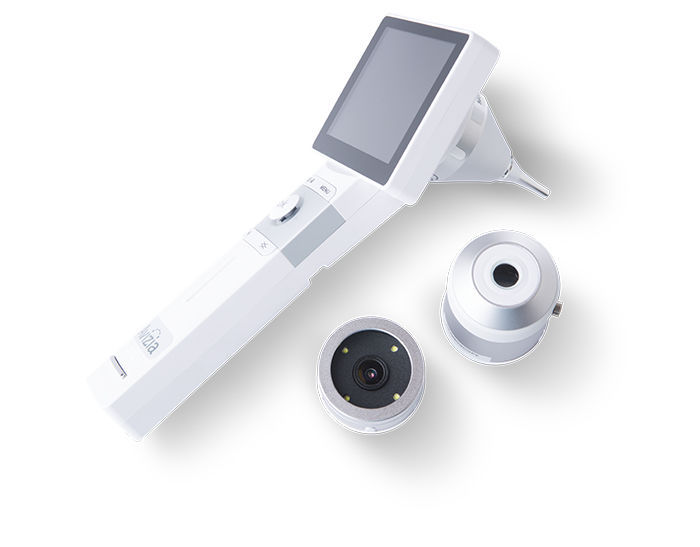 Easy Access in Convenient Locations 
Real-time audio-video consults with specialists
Patients & Providers save time by decreasing drive time & waiting room time
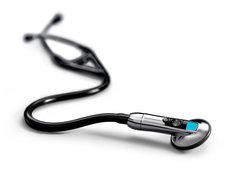 TelEmergency Program Impact
Access to Care
15 rural MS hospitals
>300,000 patients treated
Multidisciplinary Team
NP & Board Certified EM physician
Cost Effective Staffing
  EXPENSE
25% reduction in staffing costs
Rural Communities Benefit
20%       admissions locally
Digital Clinic
The GoodHealth Digital Clinic offers convenient & affordable medical care to patients wherever they are– at work, at home, or on the go.
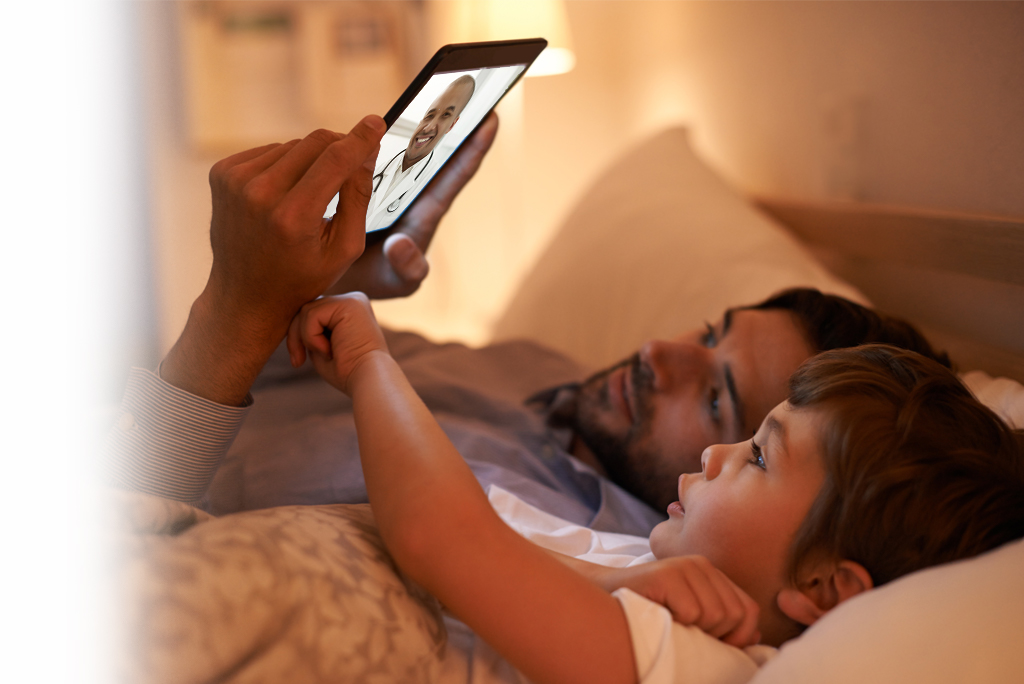 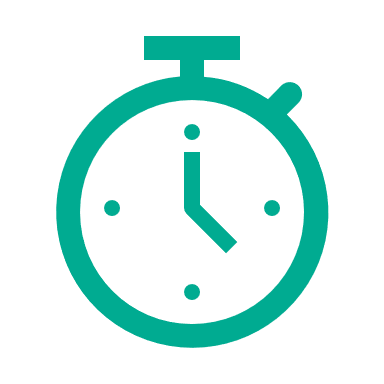 CONVENIENT
No appointment necessary
Connect easily from your smartphone
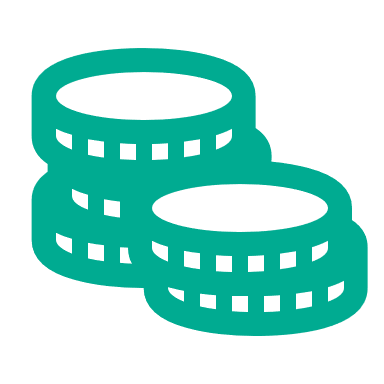 AFFORDABLE
50% less expensive than an urgent care clinic visit and 1/8th of the cost of an ER visit*
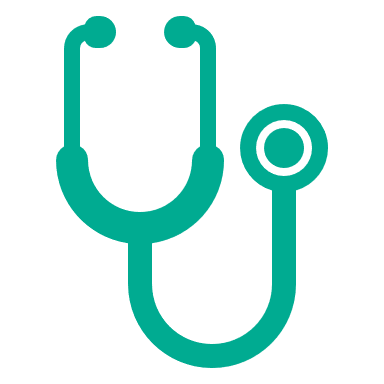 HIGH QUALITY CARE
Safe alternative to in-person care for many of the most frequent conditions treated in clinics and emergency rooms
The GoodHealth Digital Clinic is for non-emergency, non-life threatening medical issues. Some common minor illnesses and injuries that can be treated in the digital clinic include:
OPEN Monday through Friday, 7:00 a.m. to 9:00 p.m.
Saturday and Sunday 9:00 a.m. to 9:00 p.m.
•  pink eye
•  rashes 
•  allergies
•  flu symptoms
•  sore throats
•  upset stomach
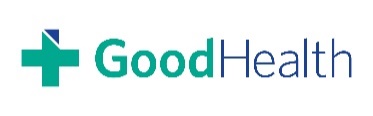 Your Home Clinic that allows us to monitor health data daily for patients remotely, alert physicians when needed, and connect with patients in their homes over video.
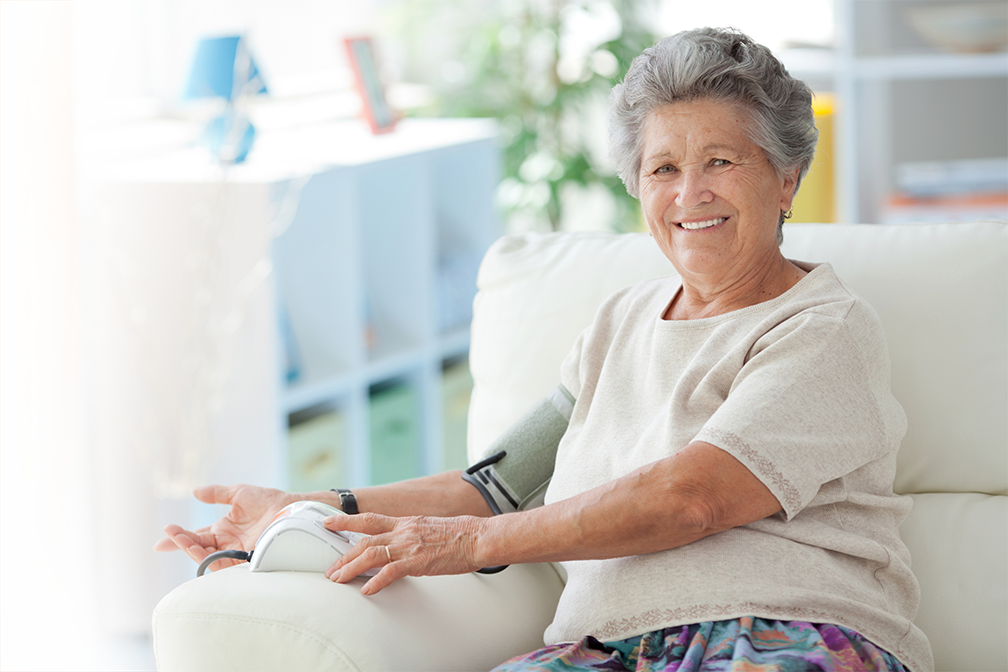 Daily Health Sessions
 Personalized Interventions
 Targeted Education
 Health Coaching

Psychosocial Support & Counseling
 Behavior Modification
 Health Empowerment
Spiritual Care
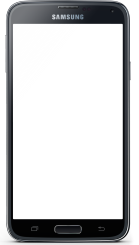 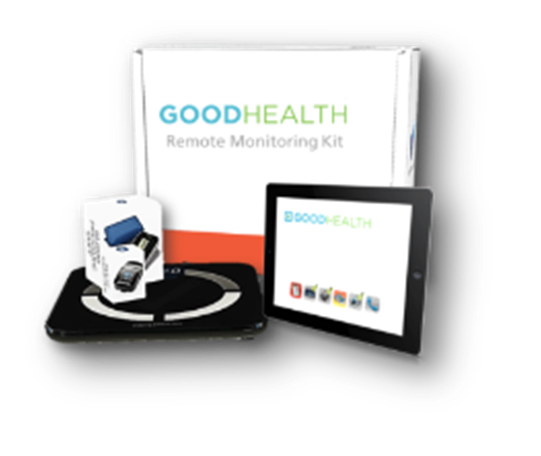 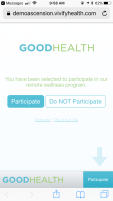 Benefits & Outcomes
Improving Health
Measurable Health Results
Around the clock
Monitoring
CHF READMISSION RATES (FY18)
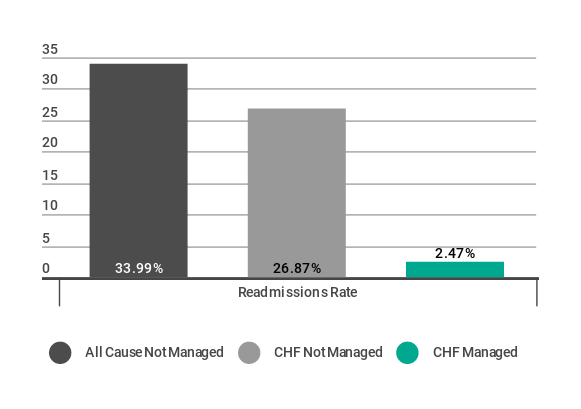 Improved 
Patient 
Compliance
Patient Friendly Technology
800+ patients managed through Remote Patient Monitoring and Care Management
Access to Care Teams
Lower Cost
Property of Ascension/Proprietary and Confidential